IBD Medicatie van nu
Wanneer kies je welk medicijn?
Sanne van der Wiel
MDL-arts 
Reinier de Graaf Gasthuis, Delft
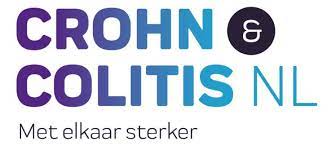 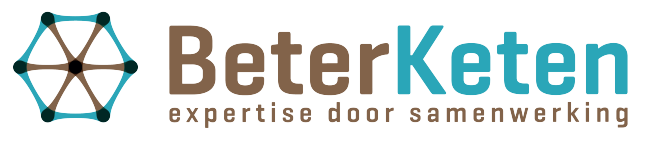 1
Introductie
Meenemen in besluitvorming in het hoofd van de dokter

Samen beslissen

Maar…steeds meer keuzes

Behandeldoel
Hoe rustig moet het zijn?
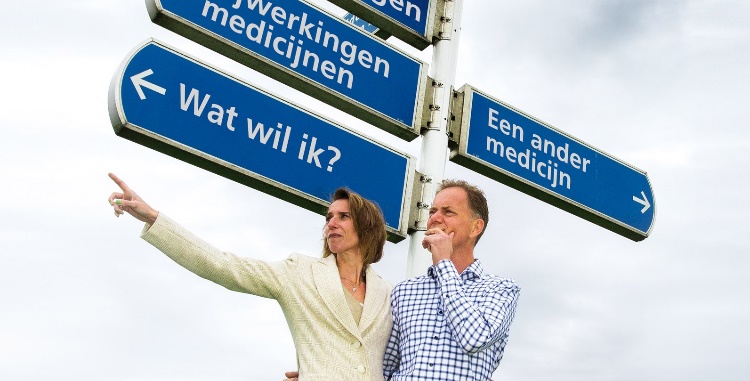 2
[Speaker Notes: ‘Inductiemedicatie’
De ontsteking zo snel mogelijk rustig krijgen
‘Onderhoudsmedicatie’
Voorkomen dat de ontsteking weer terug komt]
De werking van medicatie bij IBD
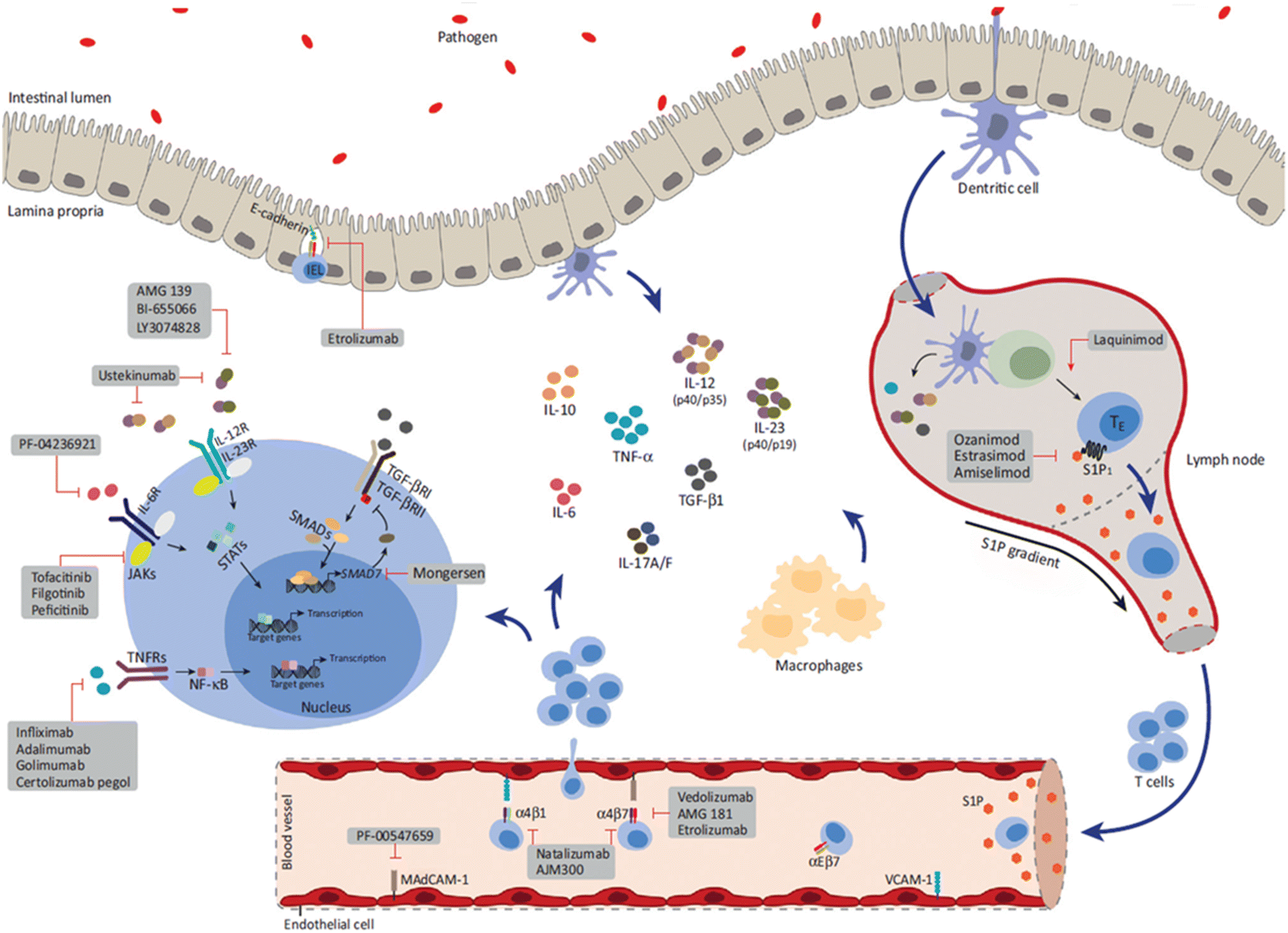 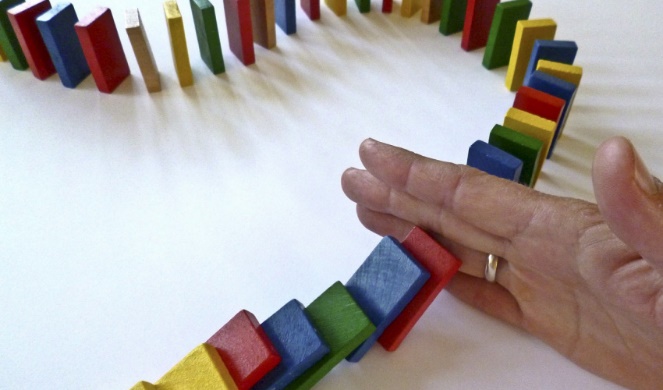 Stoppen van de ontsteking
Remmen ontstekingseiwitten 



Beinvloeden afweersysteem (behalve mesalazine!)

….Neemt de ziekte zelf niet weg
3
Hoe kies je welk medicijn het beste is?
Gaat het om M Crohn of colitis ulcerosa?
Waar zit de ontsteking?

Hoe erg is de ontsteking?
‘Top down’ 
‘Step up’


Hadden we maar een glazen bol…
Is er iets te voorspellen over het beloop?
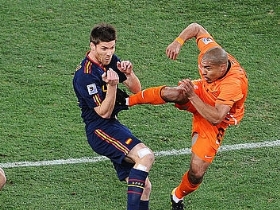 4
Step up of top down
Valt er iets te voorspellen hoe de IBD zich gaat gedragen?

Leeftijd bij diagnose
Uitgebreidheid en ernst van ziekte
Roken
Eerdere operaties (Crohn)

Stress?
Dieet?
Woonomgeving?
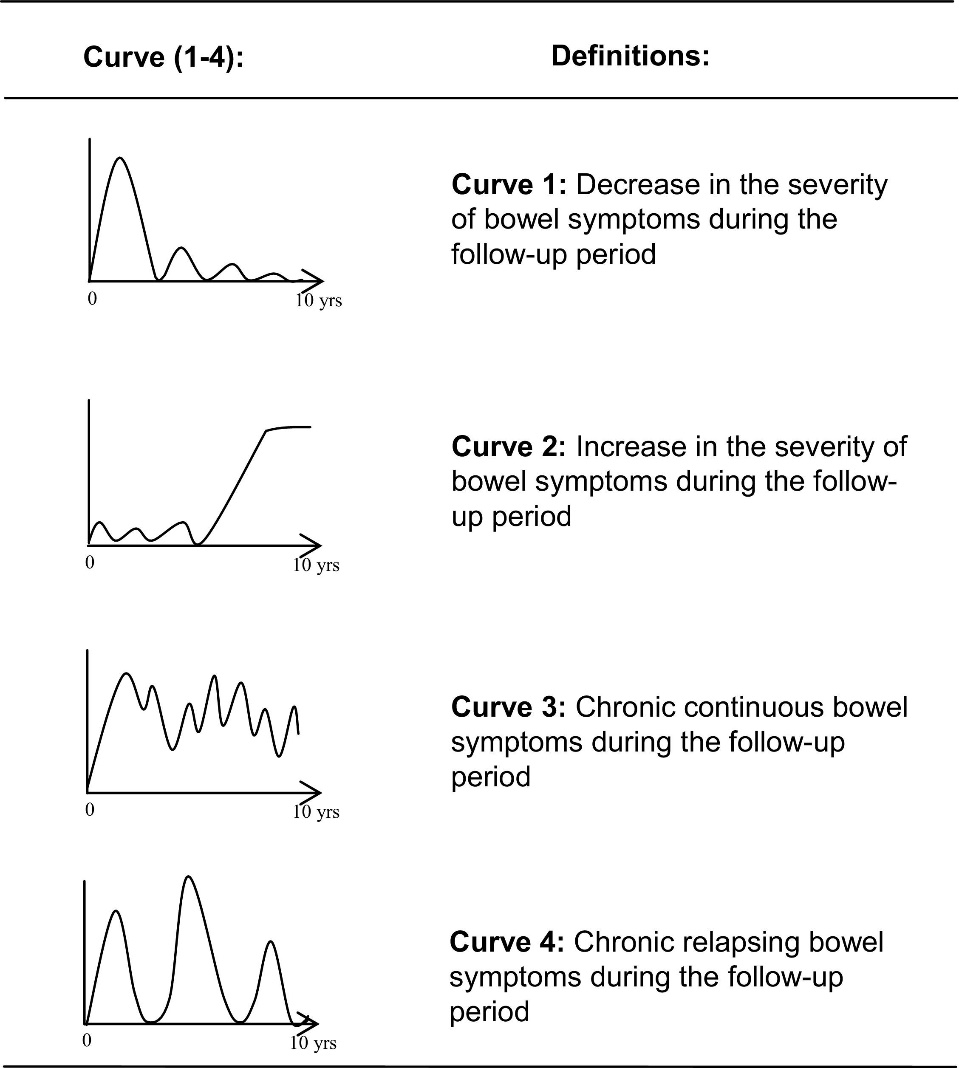 5
Hoe kies je welk medicijn het beste is?
Eerdere medicatie gehad?

Bijwerkingen?

Effect?

Klopte de dosering
‘Spiegels meten in het bloed’
Is het goed gebruikt?
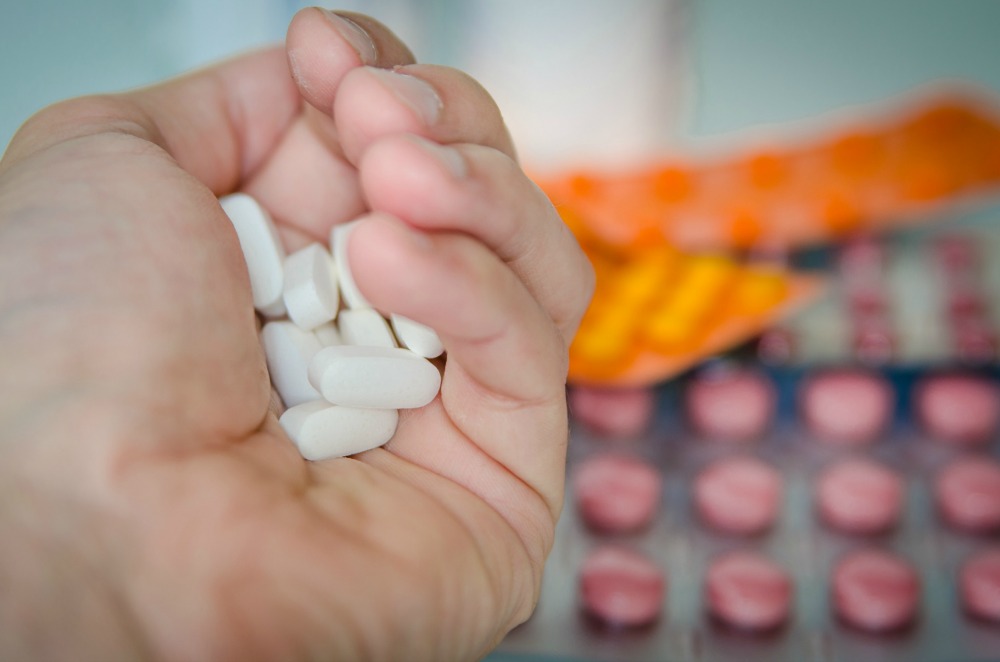 6
Hoe kies je welk medicijn het beste is?
Redenen om medicijnen niet te geven?

Leeftijd (?)

Spelen er andere ziektes?
Nu of vroeger

Kans op complicaties door de medicatie

Therapietrouw
Lukte het eerder om de tabletten te nemen?
Lukt het om zelf te prikken?
7
Hoe kies je welk medicijn het beste is?
Soms 1 advies, soms meerdere opties

Wat zou je zelf willen?

Belangrijk om alle voors en tegens door te nemen
Tabletten, prikken of infuzen
Kans op bijwerkingen
Snelheid

Ondersteuning en meedenken
Kinderwens
Reiswensen
Werksituatie
Privesituatie
8
Wat als het niet aanslaat?
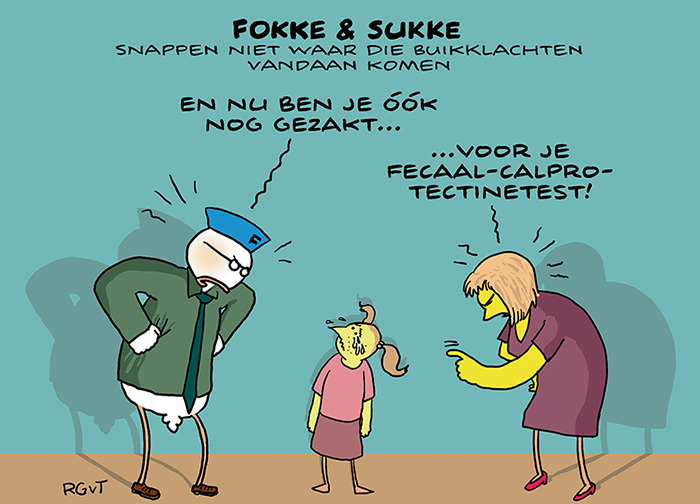 Is er ontsteking?
Kweken
Calprotectine
Scopie

Is het de juiste dosering?

Is er meer tijd nodig?
En hoe overbrug je die?
9
Op welke ‘plek’ in de behandeling?
Oude bekende
Mesalazines* 
Azathioprine/mercaptopurine/thioguanine
Anti-TNF; infliximab en adalimumab
Methotrexaat

Nieuwere bekende
Vedolizumab
Ustekinumab
Tofacitinib*
New kids on the block
Filgotinib*
Ozanimod*
Upadaticinib
En meer…
10
Prijsafspraken
Steeds meer middelen op de markt
Verschillende toedieningsvormen

Dure middelen met ‘patent’
Biosimilars
Nieuw patent bij nieuwe toedieningsvorm (infliximab, vedolizumab)

Zorgkosten
Afspraken 
Bijvoorbeeld; eerst azathioprine, dan thiosix
11
Conclusie
Er is meer te kiezen 
Er gaat nog meer te kiezen komen

Doe dit samen

Of het aanslaat; nu nog kwestie van uitproberen

Toekomst:
Meer kennis over welk middel bij wie te starten
12
Hartelijk dank voor uw aandacht!

Zijn er vragen?
S.K. van der Wiel